Curso preparatório para concurso de coordenador pedagógico SMESP
1
Currículo e documentação pedagógica
Profa Mestra Tatiana Pita
2
O papel do docente
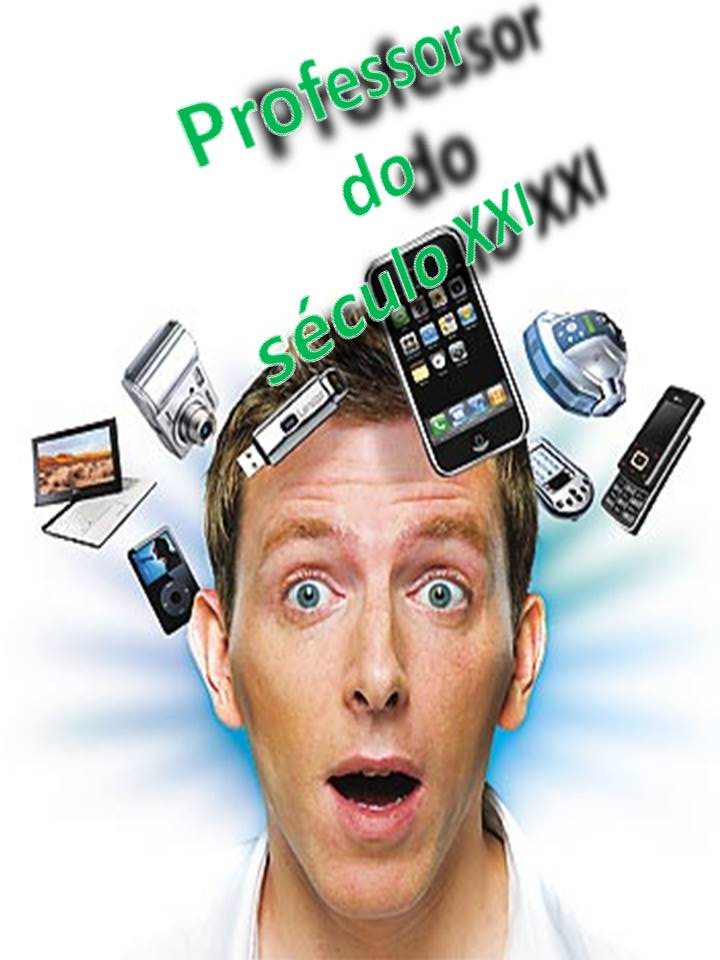 FREIRE, Paulo. Pedagogia da Autonomia: saberes necessários à prática educativa. 43. ed. São Paulo: Paz e Terra, 2011.
3
O ato de ensinar
Não há docência sem discência: aprender a aprender para aprender a ensinar
Ensinar não é transferir conhecimento: professor mediador, professor que desafia o aluno, professor que pergunta e não responde
Ensinar é uma especificidade humana: diálogo, empatia e vínculo

“(...)formar é muito mais do que puramente treinar o educando no desempenho de destrezas(...)” (pág. 15)
4
Construção do currículo
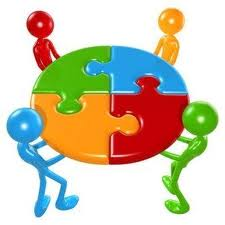 SACRISTÁN, José Gimeno. O currículo: uma reflexão sobre a prática. 3. ed. Tradução: Ernani F. da Fonseca Rosa. Porto Alegre: Artmed, 2000.
5
O currículo: reflexão sobre a prática

Currículo é uma prática pedagógica contextualizada que para existir deve levar em consideração a cultura e o momento histórico em que será aplicado, a filosofia e as crenças que embasam a politica curricular que determinará sua prática.
6
Relação: processos de aprendizagem – cultura inserida
Qualidade do ensino está na mudança de conteúdos, procedimentos e os contextos em que se apresentam o currículo. Para reforma educacional é preciso investir na formação docente.
O currículo descreve a concretização das funções da própria escola e a forma particular de enfocá-las, de acordo com a realidade social, cultural e o momento histórico determinados. O currículo “é uma prática, expressão da função socializadora e cultural que determinada instituição tem” (SACRISTÁN, 2000, p. 15).
7
Concepção de currículo
Currículo com função social, como ponte entre a sociedade e a escola.
Currículo como projeto ou plano educativo.
Currículo como expressão formal e material desse projeto educativo, contendo conteúdos, orientações, sequências e formas de abordá-lo.
Currículo como um campo prático.
Currículo como todas as experiências obtidas.
8
“Retomar e ressaltar a relevância do currículo nos estudos pedagógicos, na discussão sobre educação e no debate sobre a qualidade do ensino é, pois, recuperar a consciência do valor cultural da escola como instituição facilitadora de cultura, que reclama inexoravelmente em descobrir os mecanismos, através dos quais cumpre tal função e analisar o conteúdo e sentido da mesma (SACRISTÁN, 2000, p. 19). “
Relação de determinação sociedade-cultura-currículo-prática
9
Sub-sistemas relacionados ao currículo

O âmbito da atividade político-administrativa: determina e prescreve o currículo mínimo obrigatório para determinado nível educacional.
Subsistema de participação e controle: instâncias que supervisionam e controlam a concretização do currículo e sua realização.
Ordenação do sistema educativo: regulam as entradas, trânsito e saídas do sistema educativo, de cada período educativo.
Sistema de produção de meios: conjunto de materiais didáticos, como os livros-texto, nos quais o currículo se baseia.
10
Âmbitos de criação culturais, científicos – as universidades e a academia: local onde ocorre a produção dos saberes que exercem influências sobre a seleção dos conteúdos escolares.
Subsistema técnico-pedagógico: constituído pelos pesquisadores, técnicos e especialistas que atuam com a formação dos professores, criando um código e uma linguagem modeladora.
Subsistema de inovação: responsável pelas reformas curriculares.
Subsistema prático-pedagógico: configurado por professores e alunos e comumente chamado de ensino.
11
O currículo na prática
O currículo é a expressão socializadora da escola.
É o elemento-chave para se compreender a prática pedagógica.
Relaciona-se diretamente com a profissionalização dos professores.
É o resultado do cruzamento de ações de diversos âmbitos. 
É o ponto central de referência na melhora da qualidade educacional.
12
Currículo Escolar x Currículo Exterior à Escola
A escola, numa sociedade de mudança rápida e frente a uma cultura sem abrangência, tem que se centrar cada vez mais nas aprendizagens básicas e essenciais, com métodos atrativos para favorecer as bases de uma educação permanente, mas sem renunciar a ser um instrumento cultural (SACRISTÁN, 2000, p. 75).
13
Os códigos ou o formato do currículo
Código organizativo: um exemplo deste tipo de currículo é aquele organizado por ciclos.
Código da separação de funções: as funções educativas dos professores são fragmentadas, desaparecendo determinadas competências do professorado.
Códigos metodológicos: a projeção que determinados princípios e ideias sobre a educação, a aprendizagem e os métodos de ensino têm na elaboração do currículo.
14
O currículo prescrito como instrumento da política curricular 
As formas de regular e de impor determinados conhecimentos distribuídos pelo sistema educativo.
Estruturas de decisões centralizadas ou descentralizadas.
Aspectos sobre os quais esse controle incide. 
 Mecanismos explícitos ou ocultos pelos quais se exerce o controle.
As políticas de inovação do currículo.
15
Funções das prescrições e regulações curriculares
O currículo prescrito como cultura
O currículo mínimo prescrito e a igualdade de oportunidades
O currículo prescrito e a organização do saber dentro da escolaridade
O currículo prescrito como via de controle da prática de ensino
“O currículo prescrito não pode e nem deve ser entendido com um tratado pedagógico ou um guia didático que promove planos de ensino elaborados para os professores. “
16
O professor é o mediador entre o aluno e a cultura através do nível cultural que, em princípio, ele tem, pela significação que atribui ao currículo em geral e ao conhecimento que transmite em particular e pelas atitudes em relação a esse conhecimento. 
O currículo não é mais do que uma hipótese a ser experimentada na prática pelos próprios professores. 
O professor é o decisivo e imediato mediador das aprendizagens dos alunos, e posto que a atitude que ele mantenha frente ao conhecimento condiciona enormemente a qualidade da aprendizagem e a atitude básica do aluno frente ao saber e à cultura, é importante a potencial responsabilidade que a formação do professorado tem neste sentido (SACRISTÁN, 2000, p. 186).
17
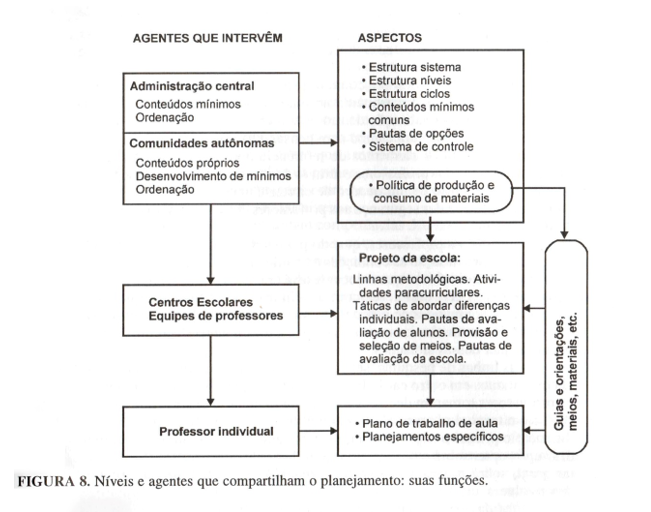 18
A avaliação do currículo
 Função fundamental que a avaliação deve cumprir no processo didático é o de informar aos professores sobre como andam as coisas em sua classe, quais processos de aprendizagem que desencadeiam em seus alunos no ensino etc. 
O contexto no qual se realiza a avaliação é tão importante quanto o próprio procedimento.
19
Conhecimento presente no currículo
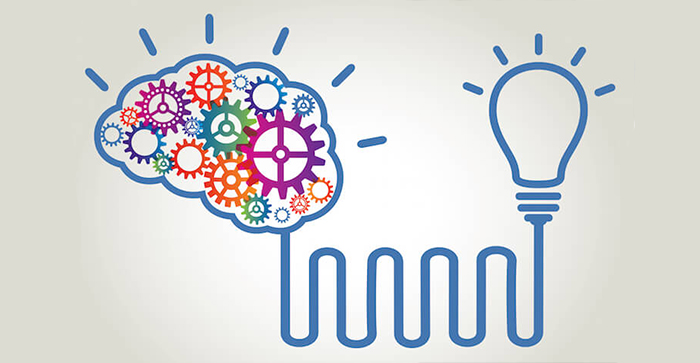 MOREIRA, A.; SILVA JUNIOR, P. M. da. Conhecimento escolar nos currículos das escolas públicas: reflexões e apostas. Currículo sem Fronteiras, v. 17, n. 3, p. 489-500, set./dez. 2017.
20
CONHECIMENTO ESCOLAR NOS CURRÍCULOS DAS ESCOLAS PÚBLICAS
Para transitar no mundo social, tornando-se cidadão engajado e interagindo com diversos sujeitos em diferentes espaços, o aluno precisa dominar determinados conhecimentos que atuem como passaporte para o livre trânsito social.
O conhecimento escolar ocupa um papel central nas teorias de currículo. favorecer às novas gerações o acesso crítico ao conhecimento acumulado pelas gerações anteriores, bem como habilitá-las a construir novos conhecimentos.
21
Pontos para reflexão
Se consideramos: “Segundo Young (2016), um currículo escolar centrado no conhecimento pode favorecer uma política de justiça e igualdade social. Todos os estudantes,  independentemente da rede de ensino que frequentem, devem ter acesso ao conhecimento necessário à sobrevivência na sociedade. Trata-se de diminuir o distanciamento entre as instituições de ensino públicas e privadas, favorecendo-se o acesso dos/as estudantes a uma educação de qualidade.” (pág. 491)
22
Será preciso: “Moreira e Candau (2007) para destacar que uma educação de qualidade requer uma seleção de conhecimentos relevantes que contribuam para  formar  identidades/subjetividades criativas e críticas dispostas a promover mudanças individuais e sociais. Essa educação deve propiciar a apreensão crítica e a distribuição  dos  conhecimentos escolares. Para isso, investimentos na formação inicial ou em serviço do professor, bem como na estrutura das escolas, se fazem necessários para promover a qualidade na educação.” (pág. 491)
23
Papel do espaço escolar
A escola se firmou na modernidade como o local regulador do corpo e da mente. Um espaço que produz e reproduz uma visão especifica de mundo, com base na visão do dominador. 
Precisa se tornar um espaço de luta por sua potencialidade na valorização das diversas subjetividades que coabitam em seu interior, assim como pela difusão do conhecimento escolar para todos.
24
Papel do conhecimento escolar

A escola, principalmente a pública, deve valorizar, socializar e permitir o acesso ao conhecimento escolar, como forma de possibilitar que o estudante venha a adquirir novos horizontes.
A escola deve incentivar os alunos a participarem mais ativamente dos processos de desconstrução e reconstrução da realidade vivenciada.
25
Onde se produzem os conhecimentos escolares

Conhecimento é socialmente produzido em universidades, em centros de pesquisa,  no  mundo do trabalho, nos movimentos sociais e nas lutas por direitos humanos, no campo tecnológico, nas atividades referentes à saúde, nas atividades artísticas, físicas e corporais, entre outros espaços que produzem os saberes dos quais derivam os conhecimentos escolares.
26
Os conceitos do cotidiano servem para capacitar as crianças a dar sentido ao mundo ao seu entorno, em contextos específicos e experiências diárias.
Os conhecimentos escolares estão associados a um currículo disciplinar e não estão ligados a contextos específicos, embora estejam conectados uns aos outros.
O conhecimento poderoso é aquele que fornece generalizações e busca a universalidade.
Aos alunos cabe serem capazes de generalizar para além de suas experiências. Ao professor cabe permitir que os alunos se familiarizem com o currículo   e avancem para além de suas experiências.
27
Destaques

Segundo Zanardi (2013), importa estarmos alertas e atentos às novas demandas sociais em nossas escolas, principalmente as públicas. Com isso, defende-se a importância de valorizar e reconhecer as múltiplas culturas presentes no cotidiano escolar. Trazer as possibilidades multiculturais para as escolas pode contribuir para que os estudantes se reconheçam no projeto de produção de conhecimento e, com isso, se sintam estimulados a discutir de maneira critica o conhecimento escolar, o que irá facilitar sua apreensão.
28
2. Faz-se necessário o cuidado para que não se ignore a chamada lógica das disciplinas em prol do foco no desenvolvimento integral do educando em uma realidade plural. Os significados e os  padrões culturais não são suficientes para garantir o aprendizado do/a aluno/a  e  ampliar seus horizontes (MOREIRA, 2007).
29
3. A proposta é, então, articular os conhecimentos ditos de base científica/acadêmica com os conhecimentos oriundos das diversas culturas. O processo deve ocorrer sem hierarquizações e sem binarismos que destaquem uns ou outros. Mostram-se necessárias a integração, a crítica, a articulação e o respeito.
30
Avaliação Educacional
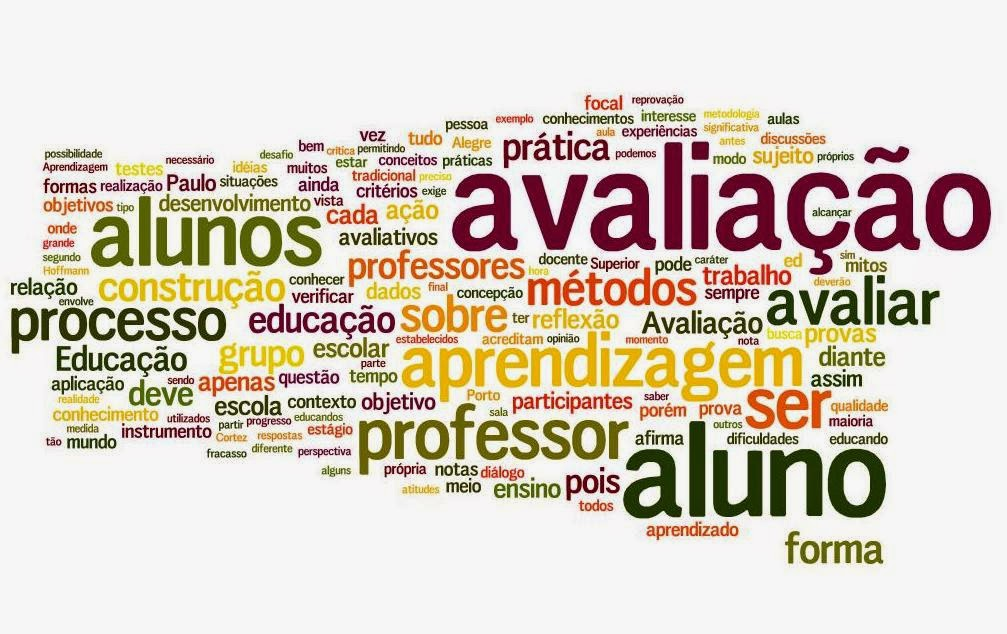 FERNANDES, Domingos. Para uma teoria da avaliação no domínio das aprendizagens. Estudos em Avaliação Educacional, São Paulo, v. 19, n. 41, set./dez. 2008.
GATTI, Bernardete A. O professor e a avaliação em sala de aula. Estudos em Avaliação Educacional, São Paulo, n. 27, jan./ jun. 2003.
31
Visitando teorias sobre avaliação
Na tradição francófona de investigação:
A avaliação formativa é uma fonte de regulação dos processos de aprendizagem e dos processos de ensino. A regulação é o seu conceito chave, associado aos processos internos, cognitivos e metacognitivos, dos alunos, como é o caso do autocontrole, da autoavaliação ou da auto regulação.
O foco é estudar como é que os alunos aprendem, a partir das teorias que se conhecem, para que se utilize uma avaliação formativa que os ajude a regular autonomamente a aprendizagem.
32
Compreender os processos cognitivos e metacognitivos dos alunos para que, a partir daí, se possa intervir para que eles regulem as suas aprendizagens. 
Os alunos têm um papel mais central. A avaliação formativa funciona quase como um processo de autoavaliação em que a interferência do professor é reduzida ao mínimo.
É uma perspectiva influenciada pelas teorias sociocognitivas, orientada para a construção de modelos teóricos das aprendizagens.
33
2. Na tradição anglo-saxónica de investigação:
A avaliação formativa é vista como um processo eminentemente pedagógico, muito orientado e controlado pelos professores, destinado a melhorar as aprendizagens dos alunos. 
O feedback é um conceito central. É através dele que os professores comunicam aos alunos o seu estado em relação às aprendizagens e as orientações que, supostamente, os ajudarão a ultrapassar eventuais dificuldades.
A avaliação formativa é determinante na melhoria dos resultados dos alunos.
34
Avaliação alternativa refere-se a uma avaliação em que se diversificam estratégias de recolha de informação sem que, apesar disso, nada de relevante se altere em aspectos tais como as interações professor-aluno ou aluno-aluno, a autoavaliação, a auto regulação ou a integração da avaliação nos processos de ensino e aprendizagem. Mas também pode referir-se a um tipo de avaliação que valoriza especialmente os processos e os contextos de ensino e aprendizagem.
 
Todas acabam tendo uma natureza behaviourista, uma vez que as dificuldades dos alunos não são detectadas durante, mas sim após, o processo de ensino-aprendizagem.
35
Funções da avaliação formativa alternativa:

Organizada em estreita relação com um feedback para apoiar e orientar os alunos no processo de aprendizagem.
O feedback é importante para ativar os processos cognitivos e metacognitivos, melhorar a autoestima e motivação dos alunos.
A natureza da interação e da comunicação entre professores e alunos é central.
Os alunos são deliberada, ativa e sistematicamente envolvidos no processo do ensino-aprendizagem.
36
As tarefas propostas aos alunos representam os domínios estruturantes do currículo e ativam os processos mais complexos do pensamento.
As tarefas refletem uma estreita relação entre a didática de cada componente curricular e o processo de aprendizagem regulados na avaliação.
O ambiente de avaliação das salas de aula induz uma cultura positiva de sucesso baseada no princípio de que todos os alunos podem aprender.
37
Avaliação das aprendizagens: o que o aluno aprendeu em um tempo determinado, de um componente curricular
Avaliação para as aprendizagens: como se deu o processo de aprendizagem do que foi programado no currículo.

É necessária a construção teórica que se baseie em investigações empíricas que nos permitam descrever, analisar e interpretar um amplo conjunto de relações, de fenómenos e de realidades associadas à avaliação formativa e à avaliação sumativa. Devemos destacar a importância de se discutir como poderá estar ao alcance das escolas, dos professores e dos alunos melhorar o que se aprende e como se aprende.
38
Função da avaliação:

A avaliação tem por finalidade acompanhar os processos de  aprendizagem escolar, compreender como eles estão se concretizando, oferecer informações relevantes para o próprio desenvolvimento do ensino na sala de aula em seu dia-a-dia, para o planejamento e replanejamento contínuo da atividade de professores e alunos, como para a aferição de graus.
39
Papel do professor no processo avaliativo:

É o avaliador e o responsável direto pelo processo que vai avaliar.
Precisa fundamentar a avaliação com a filosofia de ensino que aplica.
Precisa criar e verificar no uso, atividades diversas que ensejem avaliação de processos de aquisição de conhecimentos e desenvolvimento de atitudes, de formas de estudo e trabalho, individual ou coletivamente, para utilizar no decorrer de suas aulas. 
Dispor de tempo para análise e reflexão sobre os dados que avalia.
40
Problemas com o processo avaliativo:

Alunos não compreendem como estão sendo avaliados. Encaram o processo como um desafio de vencer o professor.
Professor considera apenas a prova como um instrumento avaliativo.
Os critérios usados para atribuírem notas aos alunos são pessoais e subjetivos.
A avaliação é o final de um processo apenas.
41
Olhar para o instrumento prova:

Escolher questões que proporcionam situações de aprendizagem significativas, em que possam refletir e discutir sobre os conteúdos estudados.
Ter claro com os alunos o que será cobrado nas situações avaliativas e ser cobrado apenas o que já foi trabalho nas aulas.
Ter a prática avaliativa presente em sala para não causar a ansiedade do “dia da prova”.
Usar a prova corrigida como meio de ensino
42
Pontos a serem observados na elaboração da prova:

a qualidade das questões ou itens 
a extensão da prova deve ser cuidada 
o nível de dificuldade da prova 
a forma de atribuir os pontos às questões 
o ambiente onde a prova é realizada 
o estado emocional dos alunos
43
Avaliação contínua:

centrada em quem aprende
formativa
de contexto específico
em constante andamento
baseadas em boas práticas de ensino
44
Destaques:

Medir é diferente de avaliar.
Amorim e Souza (1994) a “avaliação não é algo que se dê de modo dissociado do objeto ao qual se dirige e não se concretiza independentemente dos valores dos sujeitos em interação. Assim, os princípios norteadores de uma proposta avaliativa e de seu próprio processo de construção representam uma explicitação do posicionamento de  sujeitos  frente  a  um  determinado  segmento  da  realidade, sujeitos esses que ocupam diferentes lugares sociais, o que leva ao afloramento de divergentes e conflitantes ênfases na avaliação.” (p.125)
45
Ao avaliar o aluno o professor avalia a si mesmo.
Ensino e aprendizagem são indissociáveis e a avaliação é intrínseca a esse processo.
A avaliação do aluno é continuada, variada, com instrumentos e elementos diversificados, criativos e utilizada no próprio processo de ensino, como parte deste, na direção de aprendizagens cognitivo-sociais valiosas para os participantes desse processo.
46
E-mail: thatianapita@hotmail.com
Fanpage: /pitaassessoriaeducacional
Instagran: @pitaassessoriaeducacional
Youtube: Pita Educacional
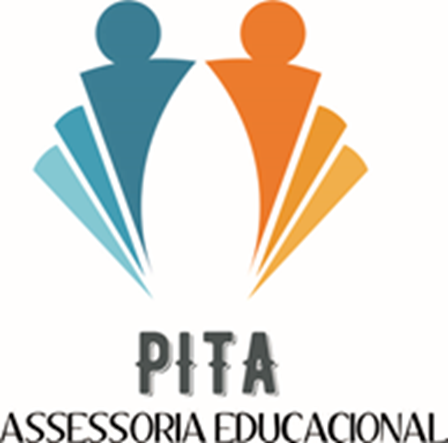 47